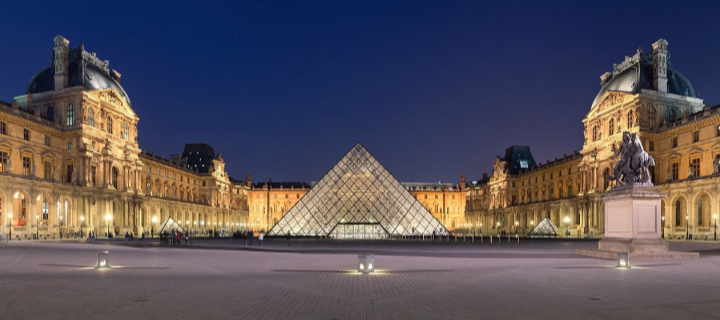 FERMETURE DU LOUVRE
FERMETURE DU LOUVRE
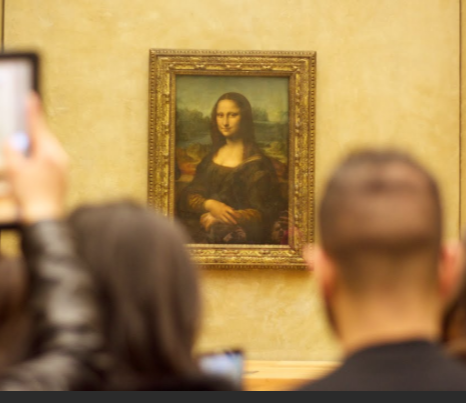 …Evasion de la Joconde :

Les réalisations des CM !

Et pour les curieux, la visite virtuelle du
Louvre, c’est par ici : 
https://petitegalerie.louvre.fr/visite-virtuelle/saison5/
Mathis
Andrew
Appoline
Benjamin
Clément
Sterenn
Chloé
Amaury
Nolhan
Colyne
Enzo
Gabriel
Danny
Augustine
Jules
Leïla
Maël
Mathéo
Matisse
Naliyah
Orlann
Romane
Roméo
Sacha
Sohan
BRAVO  A TOUS !!!